Chapter 36
New Conflagrations: World War II and the Cold War
©2011, The McGraw-Hill Companies, Inc. All Rights Reserved.
1
The Second World War
Allies vs. Axis powers
Italy, Germany and Japan form Axis
“Revisionists”: wished to revise post-World War I peace treaties
Allies initially follow policy of appeasement
War erupts 1939, global by 1941, over 1945
2
©2011, The McGraw-Hill Companies, Inc. All Rights Reserved.
Axis Rally in Tokyo
3
©2011, The McGraw-Hill Companies, Inc. All Rights Reserved.
Japan’s War in China
Conquest of Chinese Manchuria 1931-1932
Full-scale invasion in 1937
The Rape of Nanjing
Ariel bombing of urban center
400,000 Chinese used for bayonet practice, massacred
7,000 women raped
1/3 of all homes destroyed
Japan signs Tripartite Pact with Germany, Italy (1940); neutrality pact with Soviet Union (1941)
4
©2011, The McGraw-Hill Companies, Inc. All Rights Reserved.
Chinese Resistance
Japanese aggression spurs “united front” policy between Chinese Communists and Nationalists
Guerilla warfare ties down half of the Japanese army
Yet continued clashes between Communists and Nationalists
Communists gain popular support, upper hand by end of the war
5
©2011, The McGraw-Hill Companies, Inc. All Rights Reserved.
Italian Aggression
Benito Mussolini invades Ethiopia with overpowering force
2,000 Italian troops killed, 275,000 Ethiopians killed
Also takes Libya, Albania
6
©2011, The McGraw-Hill Companies, Inc. All Rights Reserved.
Germany
Adolf Hitler (1889-1945) withdraws from League of Nations
Remilitarizes Germany
Anschluss (“Union”) with Austria, 1938
Pressure on Sudetenland (Czechoslovakia)
7
©2011, The McGraw-Hill Companies, Inc. All Rights Reserved.
Munich Conference (1938)
Italy, France, Great Britain, Germany meet
Allies follow policy of appeasement
Hitler promises to halt expansionist efforts
British Prime Minister Neville Chamberlain (1869-1940) promises “peace for our time”
Hitler signs secret Russian-German Treaty of Nonaggression (August 1939)
8
©2011, The McGraw-Hill Companies, Inc. All Rights Reserved.
Germany Conquers Europe
Invades Poland, September 1, 1939
Blitzkrieg: “lightning war” strategy
Air forces soften up target, armored divisions rush in
German U-boats (submarines) patrol Atlantic, threaten British shipping
9
©2011, The McGraw-Hill Companies, Inc. All Rights Reserved.
The Fall of France
1940: Germany occupies Denmark, Norway, Belgium, France
Hitler forces French to sign armistice agreement in same railroad car used for the armistice imposed on Germany in 1918
10
©2011, The McGraw-Hill Companies, Inc. All Rights Reserved.
The Battle of Britain
Air war conducted by the German Luftwaffe
“The Blitz”
40,000 British civilians killed in urban bombing raids
Especially London
Royal Air Force prevents Germans from invading
11
©2011, The McGraw-Hill Companies, Inc. All Rights Reserved.
Operation Barbarossa
Lebensraum (“living space”)
June 22, 1941, Hitler double-crosses Stalin and invades Soviet Union
Stalin caught off-guard, rapid advance
But severe winter, long supply lines weakened German efforts
Soviets regroup and attack in spring 1942
Turning point: battle of Stalingrad (ends February 1943)
12
©2011, The McGraw-Hill Companies, Inc. All Rights Reserved.
High Tide of Axis Expansion in Europe and North Africa, 1942-1943
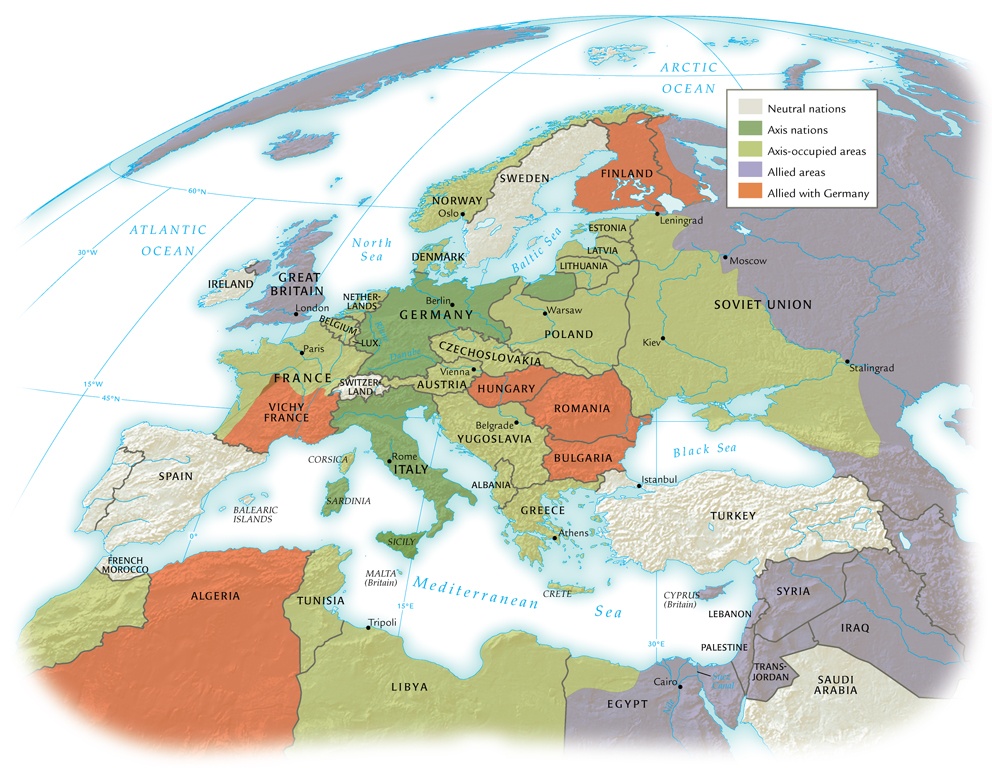 13
©2011, The McGraw-Hill Companies, Inc. All Rights Reserved.
U.S. Involvement in WWII before Pearl Harbor
U.S. initiates “cash and carry” policy to supply Allies with arms
“Lend-lease” program: U.S. lends war goods to Allies, leases naval bases in return
U.S. freezes Japanese assets in U.S.
U.S. places embargo on oil shipments to Japan
Japanese Defense Minister Tojo Hideki (1884-1948) plans for war with U.S.
14
©2011, The McGraw-Hill Companies, Inc. All Rights Reserved.
Pearl Harbor (December 7, 1941)
FDR: “a date which will live in infamy”
Destroyed U.S. Navy in the Pacific
Hitler, Mussolini declare war on the U.S. on December 11
U.S. joins Great Britain and the Soviet Union
15
©2011, The McGraw-Hill Companies, Inc. All Rights Reserved.
Wreckage from Pearl Harbor
16
©2011, The McGraw-Hill Companies, Inc. All Rights Reserved.
Japanese Victories
Japan dominates southeast Asia, Pacific islands
Establishes “Greater East Asia Co-Prosperity Sphere”
17
©2011, The McGraw-Hill Companies, Inc. All Rights Reserved.
World War II in Asia and the Pacific
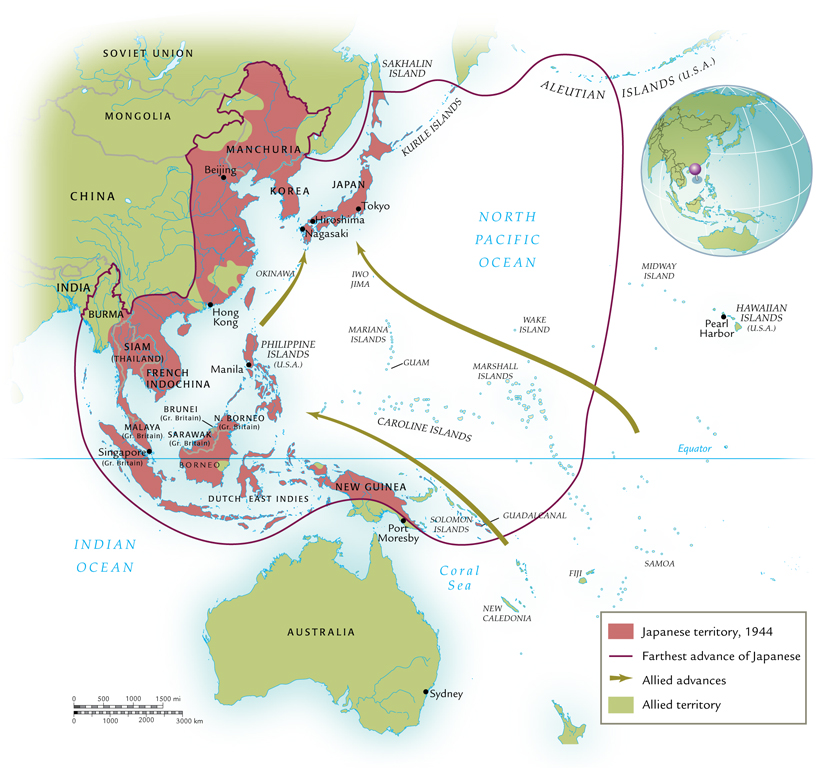 18
©2011, The McGraw-Hill Companies, Inc. All Rights Reserved.
Defeat of the Axis Powers
Key factors: personnel reserves, industrial capacity
U.S. joining the war turned the tide
Shipbuilding, automotive production especially important
19
©2011, The McGraw-Hill Companies, Inc. All Rights Reserved.
Allied Victory in Europe
Red Army (Soviet Union) gains offensive after Stalingrad (February 1943)
British, U.S. forces attack in north Africa, Italy
D-Day: June 6, 1944, British and U.S. forces land in France
U.S., Britain bomb German cities
Dresden, February 1945: 135,000 Germans killed in shelters
30 April 1945, Hitler commits suicide; 8 May, Germany surrenders
20
©2011, The McGraw-Hill Companies, Inc. All Rights Reserved.
Turning the Tide in the Pacific
U.S. code breaking operation Magic discovers Japanese plans 
Battle of Midway (June 4, 1942)
U.S. takes the offensive, engages in island-hopping strategy
Iwo Jima and Okinawa
Japanese kamikaze suicide bombers
Savage two-month battle for Okinawa
21
©2011, The McGraw-Hill Companies, Inc. All Rights Reserved.
Japanese Surrender
U.S. firebombs Tokyo, March 1945
100,000 killed 
25% of buildings destroyed
Atomic bombs dropped on Hiroshima and Nagasaki, August 1945
Emperor Hirohito (1901-1989) surrenders unconditionally September 2, 1945
22
©2011, The McGraw-Hill Companies, Inc. All Rights Reserved.
Hiroshima after the Bomb
23
©2011, The McGraw-Hill Companies, Inc. All Rights Reserved.
Varieties of Wartime Occupation
Independent states with enforced alliances
Thailand, Denmark
Puppet states
Manchukuo, Vichy France
Military administration
Indochina, Poland
24
©2011, The McGraw-Hill Companies, Inc. All Rights Reserved.
Collaboration
For some, opportunity for social mobility under conquerors
Sometimes considered a lesser evil than military administration
25
©2011, The McGraw-Hill Companies, Inc. All Rights Reserved.
Resistance
Military forms of resistance
Intelligence gathering
Protecting refugees
Symbolic gestures
26
©2011, The McGraw-Hill Companies, Inc. All Rights Reserved.
Nazi Genocide and the Jews
Jews primary target of Nazi genocidal efforts
Other groups also slated for destruction: Roma (Gypsies), homosexuals, Jehovah’s Witnesses
Nazis initially encouraged Jewish emigration
Few countries willing to accept Jewish refugees
Aborted plans to deport Jews to Madagascar, reservation in Poland
27
©2011, The McGraw-Hill Companies, Inc. All Rights Reserved.
The Final Solution
Einsatzgruppen (mobile killing squads) follow German army into Soviet Union with Operation Barbarossa
Round up of Jews and others, machine-gun executions of 1.4 million 
Later in 1941 decided on “final solution”: deportation of all European Jews to death camps
Plans solidified at Wannsee Conference, January 1942
28
©2011, The McGraw-Hill Companies, Inc. All Rights Reserved.
The Holocaust
Jews deported from ghettos all over Europe in cattle cars, spring 1942
Destination: six specially-designed death camps in eastern Europe
Technologically advanced, assembly-line style of murder through poison gas (Zyklon B)
Corpses destroyed in crematoria
Estimated number of Jews killed: 5.7 million
29
©2011, The McGraw-Hill Companies, Inc. All Rights Reserved.
The Holocaust in Europe, 1933-1945
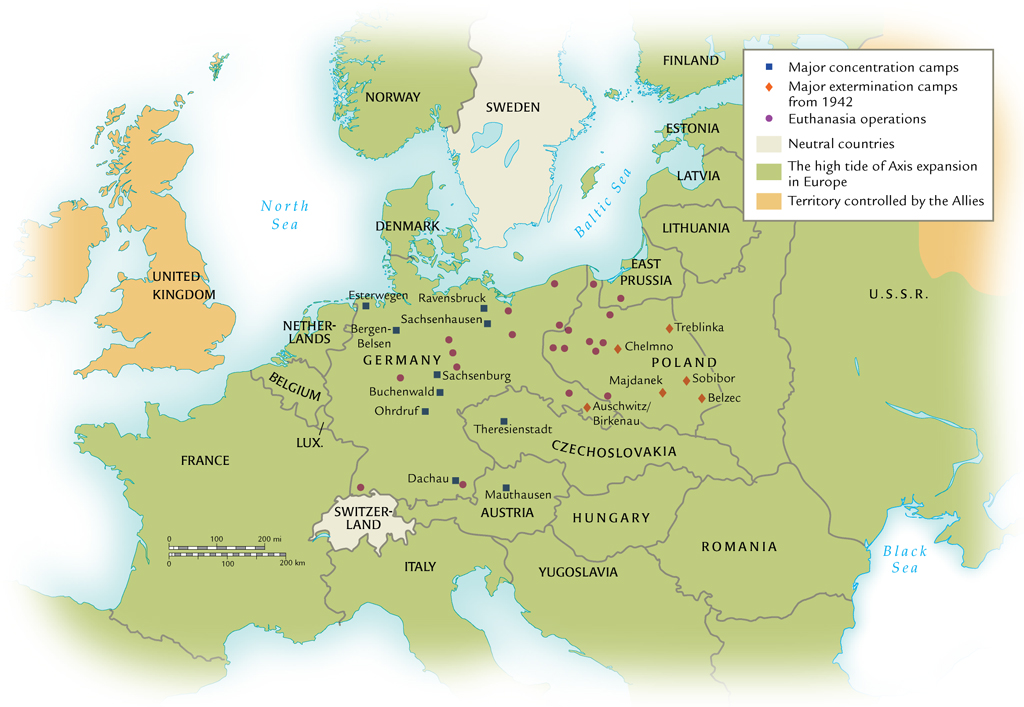 30
©2011, The McGraw-Hill Companies, Inc. All Rights Reserved.
Jewish Resistance
German policy of collective punishment, generations of life as a minority hamper Jewish resistance efforts
Yet ghetto uprisings, armed conflict nevertheless
Warsaw ghetto uprising, spring 1943
Jews in partisan guerilla units
31
©2011, The McGraw-Hill Companies, Inc. All Rights Reserved.
Women and the War
WAVES (Women Appointed for Volunteer Emergency Service)
U.S., Great Britain bar women from serving in combat units
Soviet, Chinese forces include women fighters
Women very active in resistance movements
32
©2011, The McGraw-Hill Companies, Inc. All Rights Reserved.
Women’s Roles
Women occupy jobs of men away at war
Also take on “head of household” duties
Temporary: men returning from war displace women
Yet lasting impact on women’s movement
33
©2011, The McGraw-Hill Companies, Inc. All Rights Reserved.
“Comfort Women”
Asian women forced into prostitution by Japanese forces
20-30 men per day, in war zones
“Comfort houses,” “consolation centers”
Killed when infected with venereal disease
Large-scale massacres at end of war to hide crimes
Social ostracism for survivors
34
©2011, The McGraw-Hill Companies, Inc. All Rights Reserved.
Origins of the Cold War
Creation of United Nations, October 1945
Five permanent Security Council members: U.S., Great Britain, France, Soviet Union, China
Differences over future of Poland, eastern Europe
Soviets help bring communist governments to power, 1946-1947
Romania, Bulgaria, Hungary, Poland
Albania and Yugoslavia already communist-controlled
35
©2011, The McGraw-Hill Companies, Inc. All Rights Reserved.
The Truman Doctrine (1947)
World divided into free and enslaved states
U.S. to support all movements for democracy; commits to interventionist foreign policy
“Containment” of communism
36
©2011, The McGraw-Hill Companies, Inc. All Rights Reserved.
The Marshall Plan
Named for George C. Marshall (1880-1959), U.S. Secretary of State
Proposed in 1947, $13 billion to reconstruct western Europe
Soviet Union establishes Council for Mutual Economic Assistance (COMECON), 1949
37
©2011, The McGraw-Hill Companies, Inc. All Rights Reserved.
Military Alliances
North Atlantic Treaty Organization (NATO), 1949
Collective defense
Warsaw Pact, 1955
Countermeasure consisting of seven communist European nations
38
©2011, The McGraw-Hill Companies, Inc. All Rights Reserved.
A Divided Germany
Division of postwar Germany, especially Berlin
Western powers merge occupation zones
Soviet blockade of Berlin
39
©2011, The McGraw-Hill Companies, Inc. All Rights Reserved.
Occupied Germany, 1945-1949
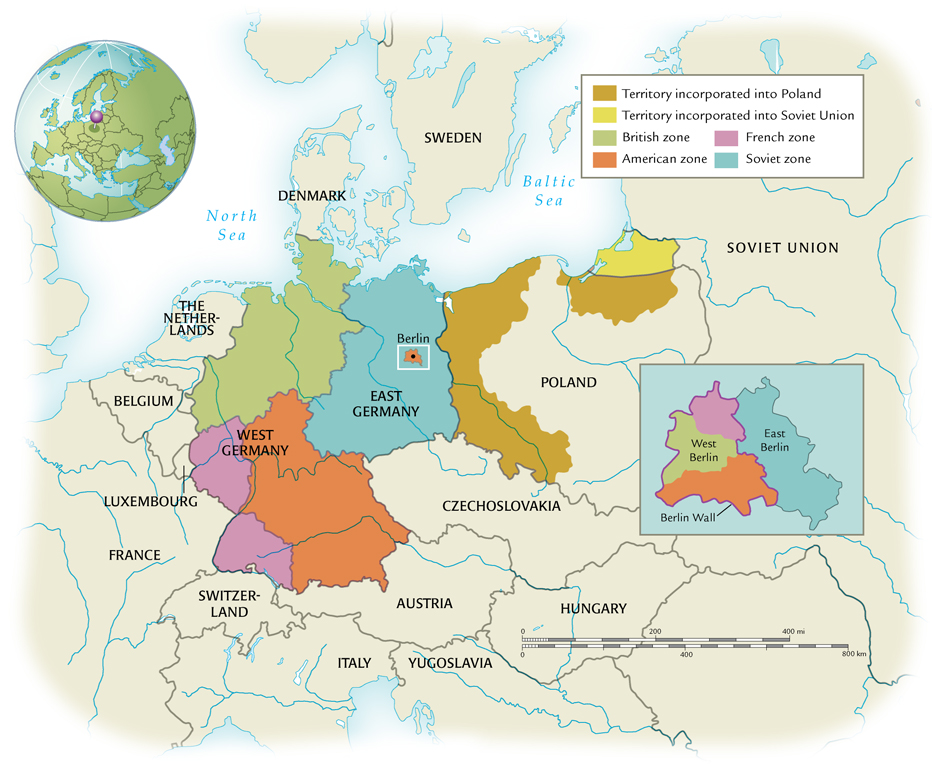 40
©2011, The McGraw-Hill Companies, Inc. All Rights Reserved.
Berlin Airlift
11 months of air shipments to Berlin, beginning June 1948
Cold war did not go “hot”
Soviets lift blockade in summer 1949
East Berlin capital of “German Democratic Republic”
Bonn capital of “Federal Republic of Germany”
41
©2011, The McGraw-Hill Companies, Inc. All Rights Reserved.
Construction of the Berlin Wall
1949-1961: 3.5 million East Germans flee to West
Especially younger, highly-skilled workers
August 1961, construction of wall separating East and West
Symbol of the cold war
42
©2011, The McGraw-Hill Companies, Inc. All Rights Reserved.
The People’s Republic of China
Civil war between Communists and Nationalists erupts after defeat of Japan
Jiang Jieshi (Chiang Kai-shek) forced to retreat to island of Taiwan with Nationalist forces
Takes most of China’s gold reserves
Mao Zedong proclaims People’s Republic of China, 1949
Begins dramatic transformation of Chinese society into communist mold
43
©2011, The McGraw-Hill Companies, Inc. All Rights Reserved.
Beijing-Moscow Relations
Both felt threatened by U.S.
Mutual concern over U.S. rehabilitation of Japan
Beijing recognizes primacy of Moscow as communist leader
Receives military, economic aid in return
44
©2011, The McGraw-Hill Companies, Inc. All Rights Reserved.
Division of Korea
Korea divided along 38th parallel after WWII
1948, two Koreas:
Republic of Korea (South, capital Seoul)
People’s Democratic Republic of Korea (North, capital Pyongyang)
45
©2011, The McGraw-Hill Companies, Inc. All Rights Reserved.
Korean War
North Korea invades in 1950, captures Seoul
U.S. lands, drives North Koreans back to 38th parallel, then goes on to capture Pyongyang
Chinese invade, push U.S. back to 38th
3 million killed until ceasefire reached in summer 1953
No peace treaty signed; continued tensions
46
©2011, The McGraw-Hill Companies, Inc. All Rights Reserved.
Containment
Southeast Asian Treaty Organization (SEATO), Asian version of NATO
“Domino theory” moves President Eisenhower (1890-1969) to consider nuclear weapon use in Korea
47
©2011, The McGraw-Hill Companies, Inc. All Rights Reserved.
Soviet-Chinese Tensions
Chinese believe Soviet aid programs too modest, too many strings attached
Competing for influence in Africa, Asia
Successful nuclear testing in 1964 elevates Chinese prestige
48
©2011, The McGraw-Hill Companies, Inc. All Rights Reserved.
Cuba
Fidel Castro Ruz (1926-), 1959 revolution 
Accepts massive Soviet aid
Supports USSR’s foreign policy
49
©2011, The McGraw-Hill Companies, Inc. All Rights Reserved.
The Bay of Pigs
Castro declares undying allegiance to Soviet foreign policy, 1960
Kennedy and CIA send 1,500 Cubans into Bay of Pigs to spur revolution
American air support does not appear; force destroyed in 3 days
U.S. embarrassment
50
©2011, The McGraw-Hill Companies, Inc. All Rights Reserved.
Fidel Castro at the Bay of Pigs
51
©2011, The McGraw-Hill Companies, Inc. All Rights Reserved.
Cuban Missile Crisis
October 1962, Soviets begin assembling missiles in Cuba
Kennedy publicly challenges Soviet Union
Quarantines Cuba
Soviets concede, but U.S. guarantees noninterference with Castro regime
52
©2011, The McGraw-Hill Companies, Inc. All Rights Reserved.
Soviet Intervention
De-Stalinization under Nikita Khrushchev (1894-1971)
Political thaw in governmental control
Emboldens experimentation by other communist leaders
Hungarian uprising; crushed by Soviets 1956
“Prague Spring”
Brezhnev doctrine (doctrine of limited sovereignty)
53
©2011, The McGraw-Hill Companies, Inc. All Rights Reserved.
Détente
Reduction in hostility between nuclear superpowers
Strategic Arms Limitations Talks (SALT)
State visit by President Nixon (1913-1994) to China
54
©2011, The McGraw-Hill Companies, Inc. All Rights Reserved.